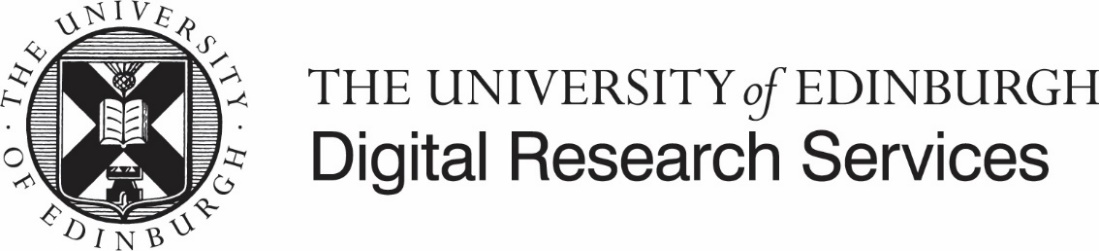 Digital Research FacilitationResearch Services, IT Infrastructure, ISG
Eleni Kotoula
Eleni.Kotoula@ed.ac.uk 


Andre Vieira
Andre.Vieira@ed.ac.uk


Sarah Janac 
Sarah.Janac@ed.ac.uk
Digital Research Facilitation Remit
We help researchers to get the most out of the research services available to them from Information Services Group and other providers.
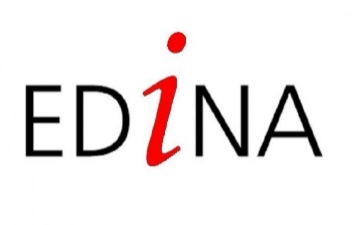 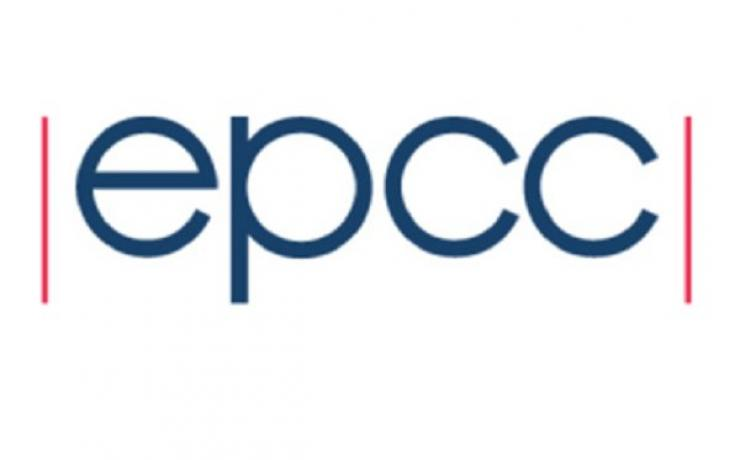 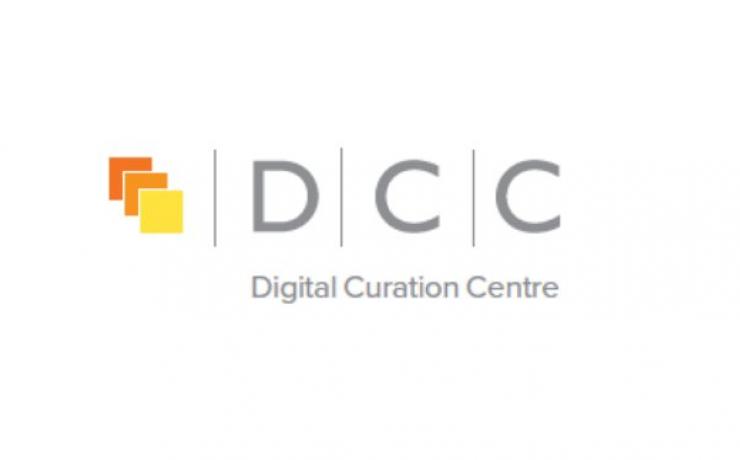 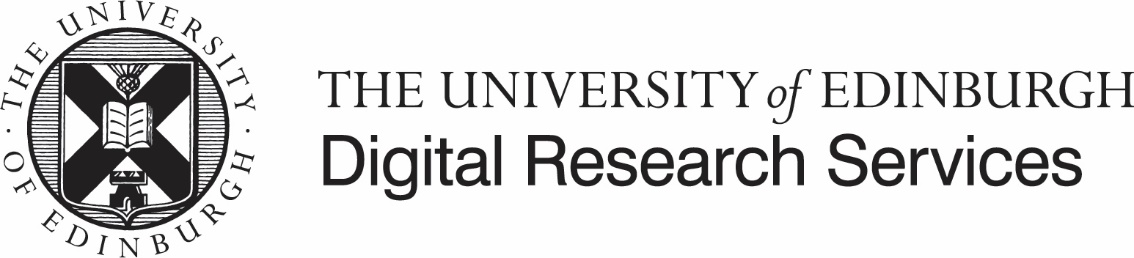 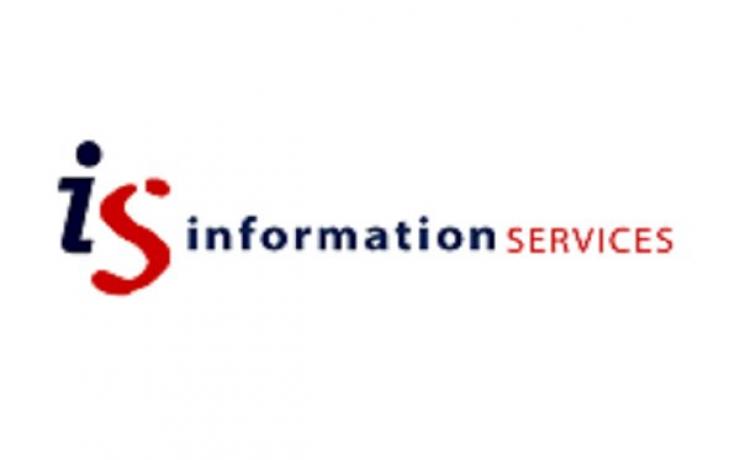 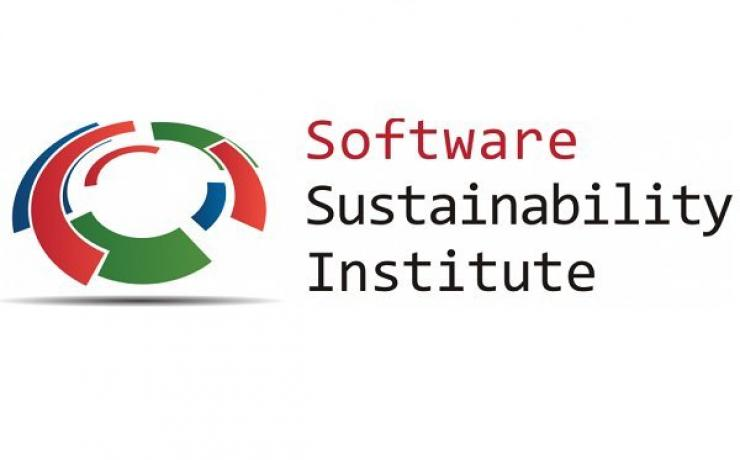 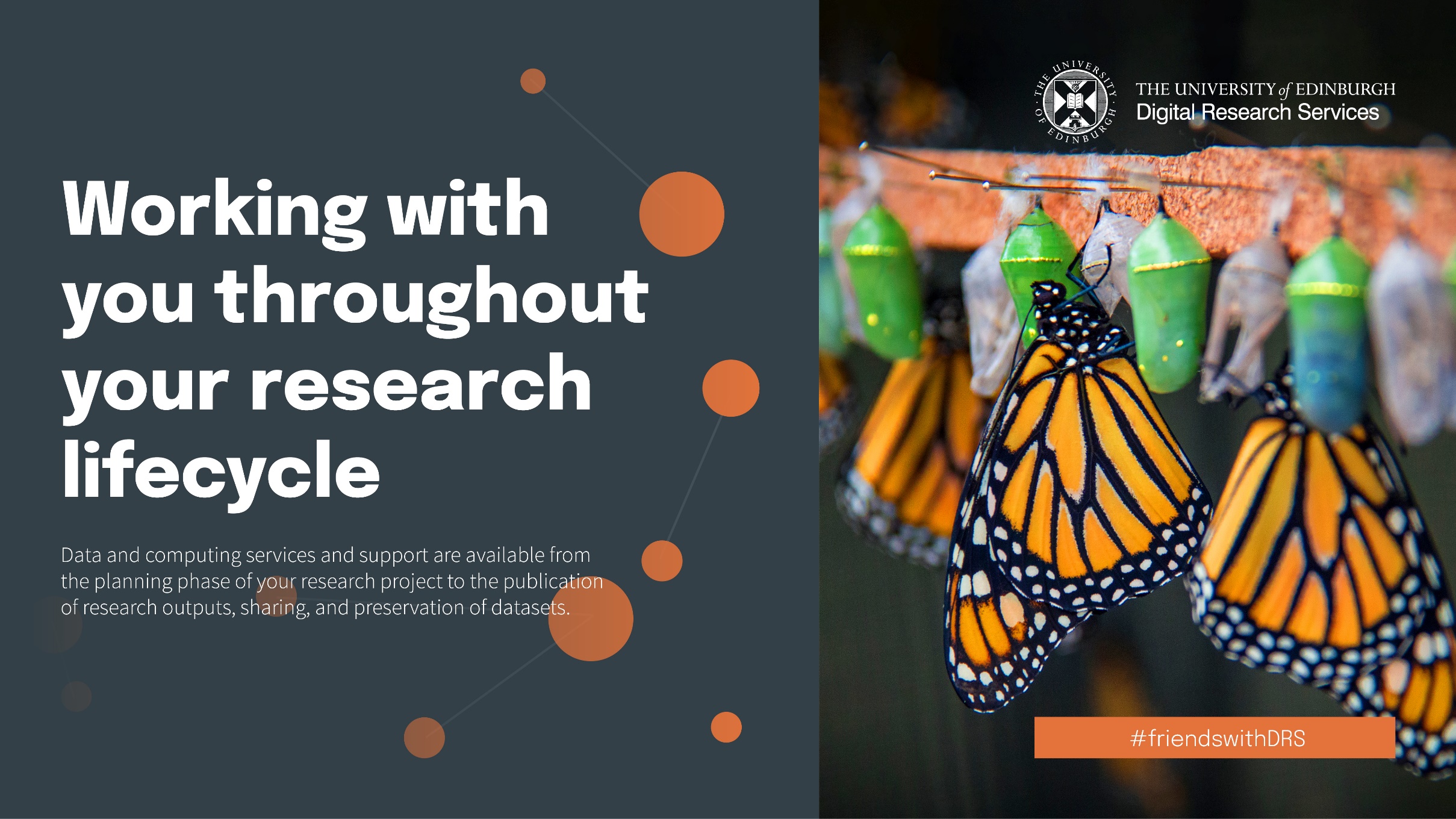 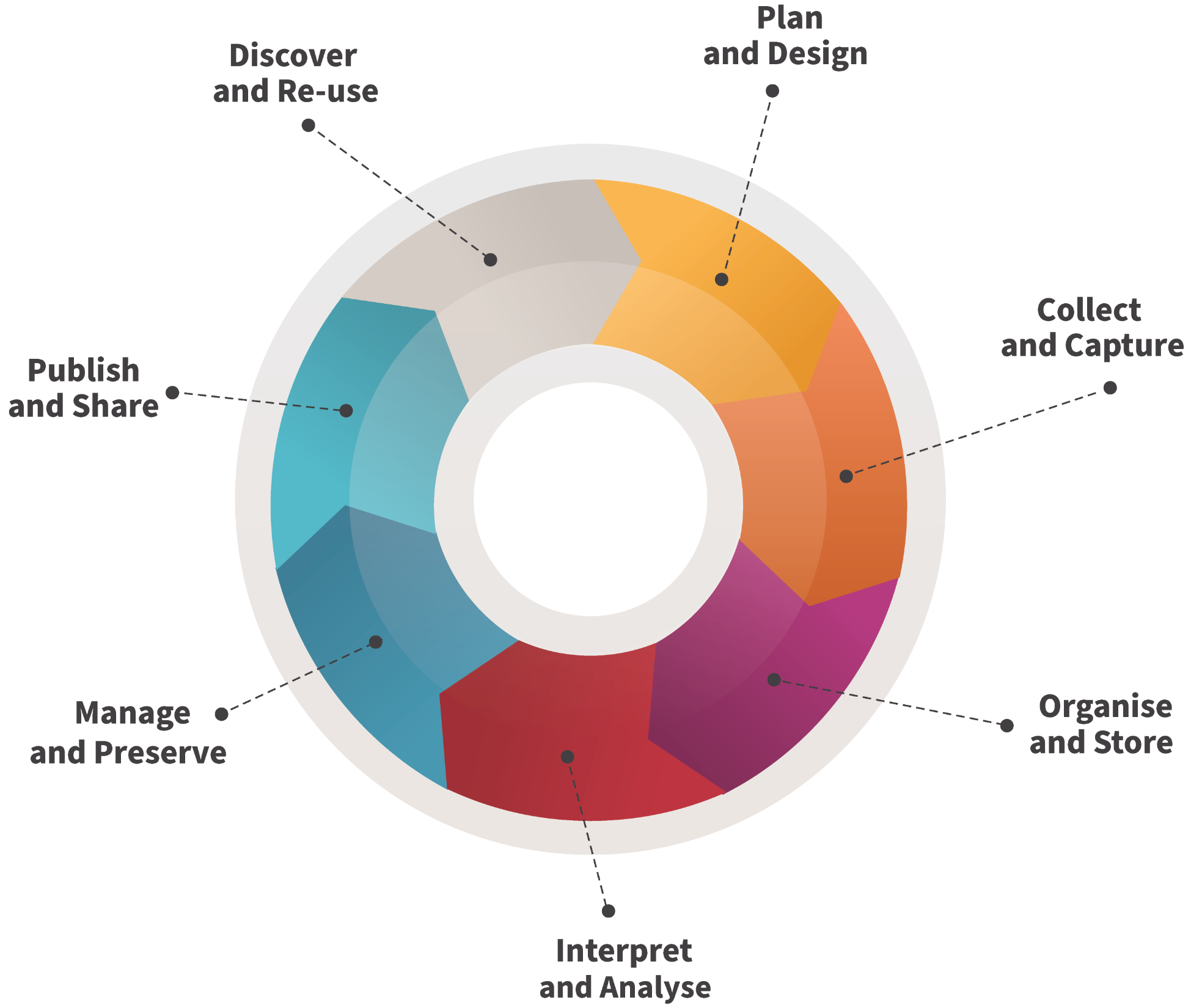 https://digitalresearchservices.ed.ac.uk/
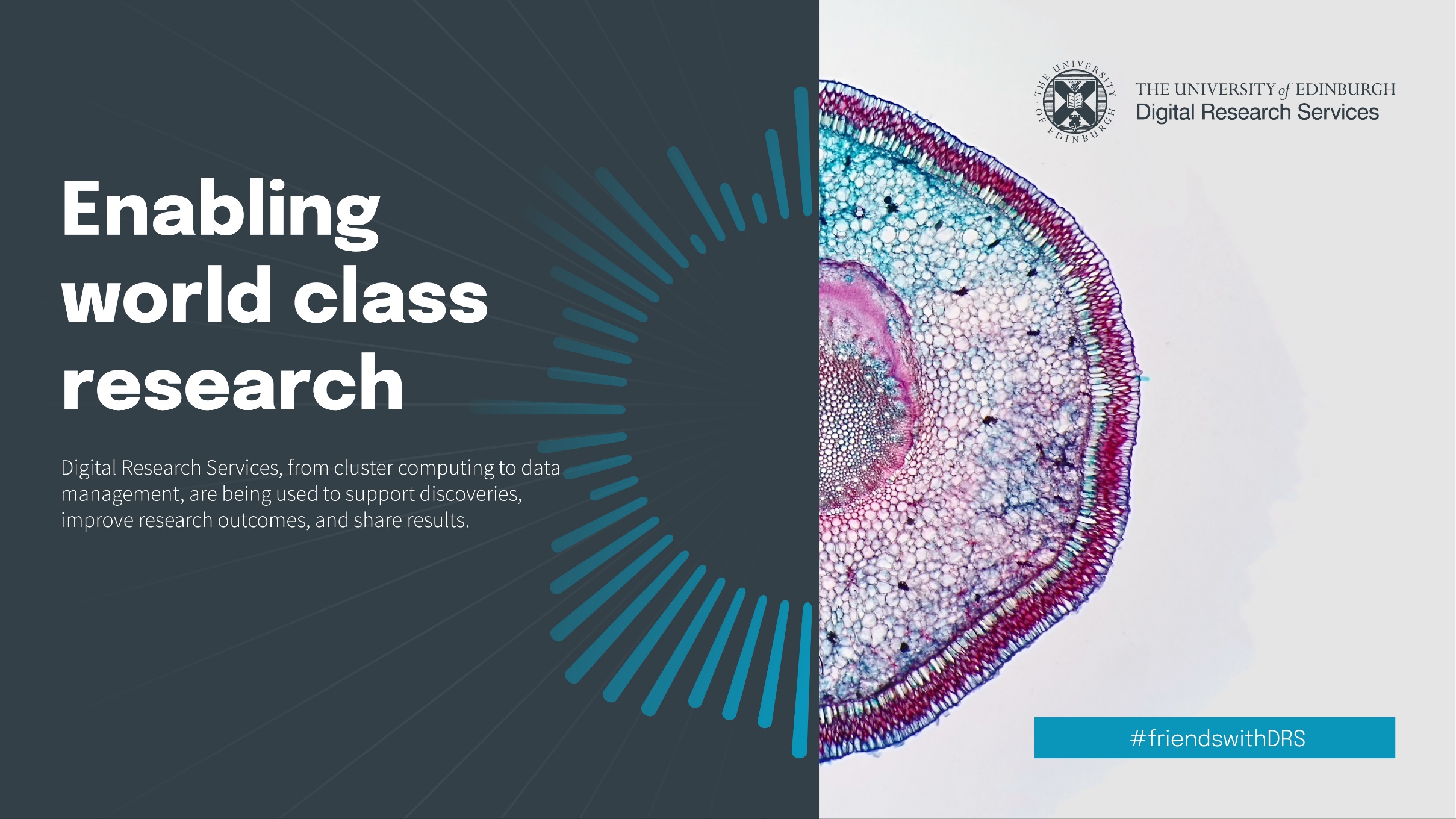 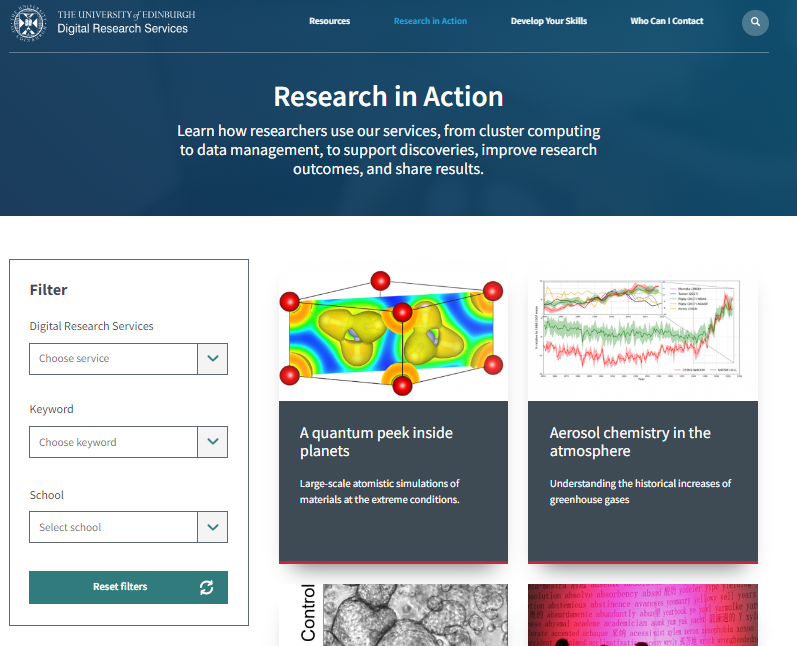 https://digitalresearchservices.ed.ac.uk/research-in-action/
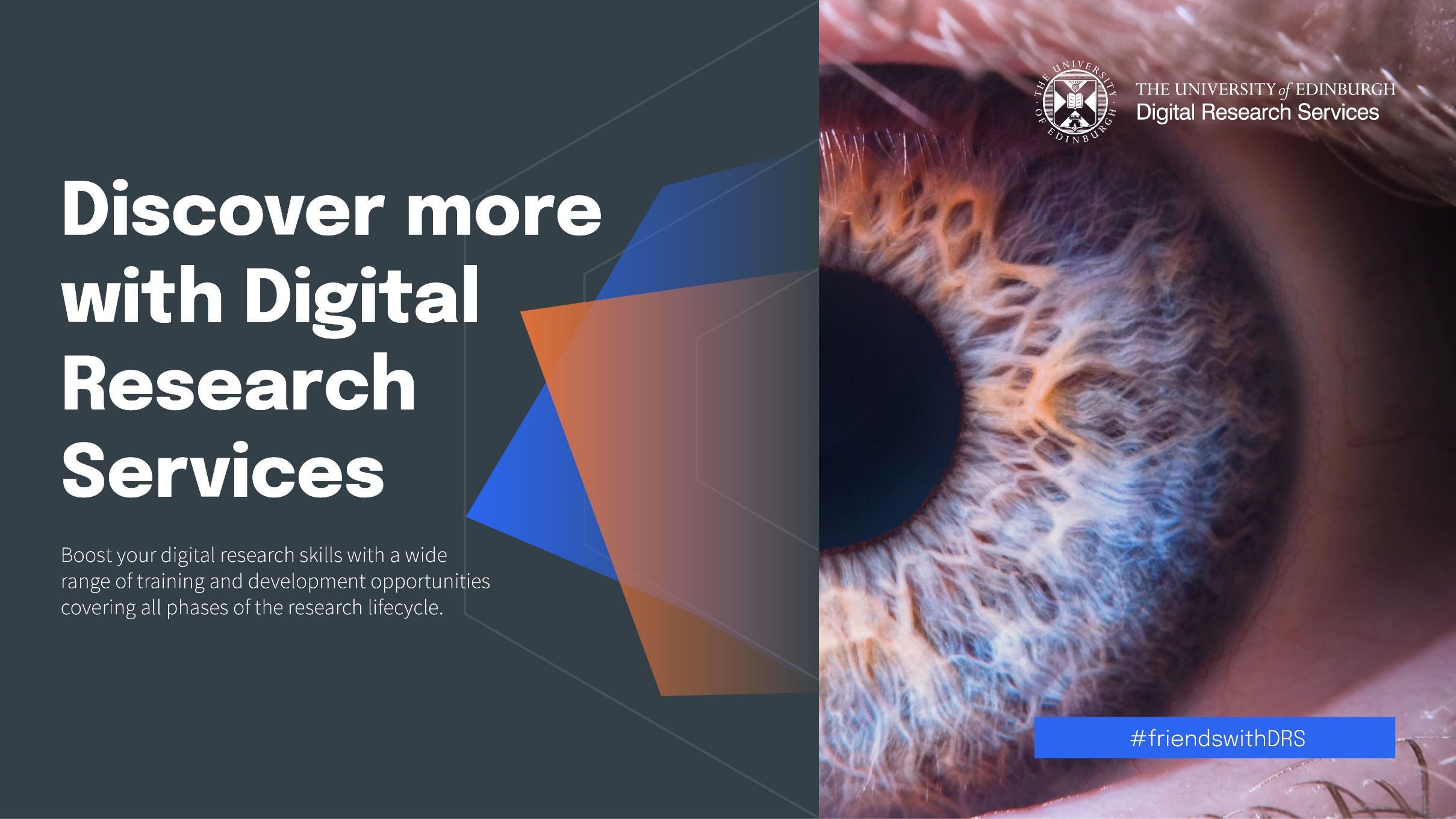 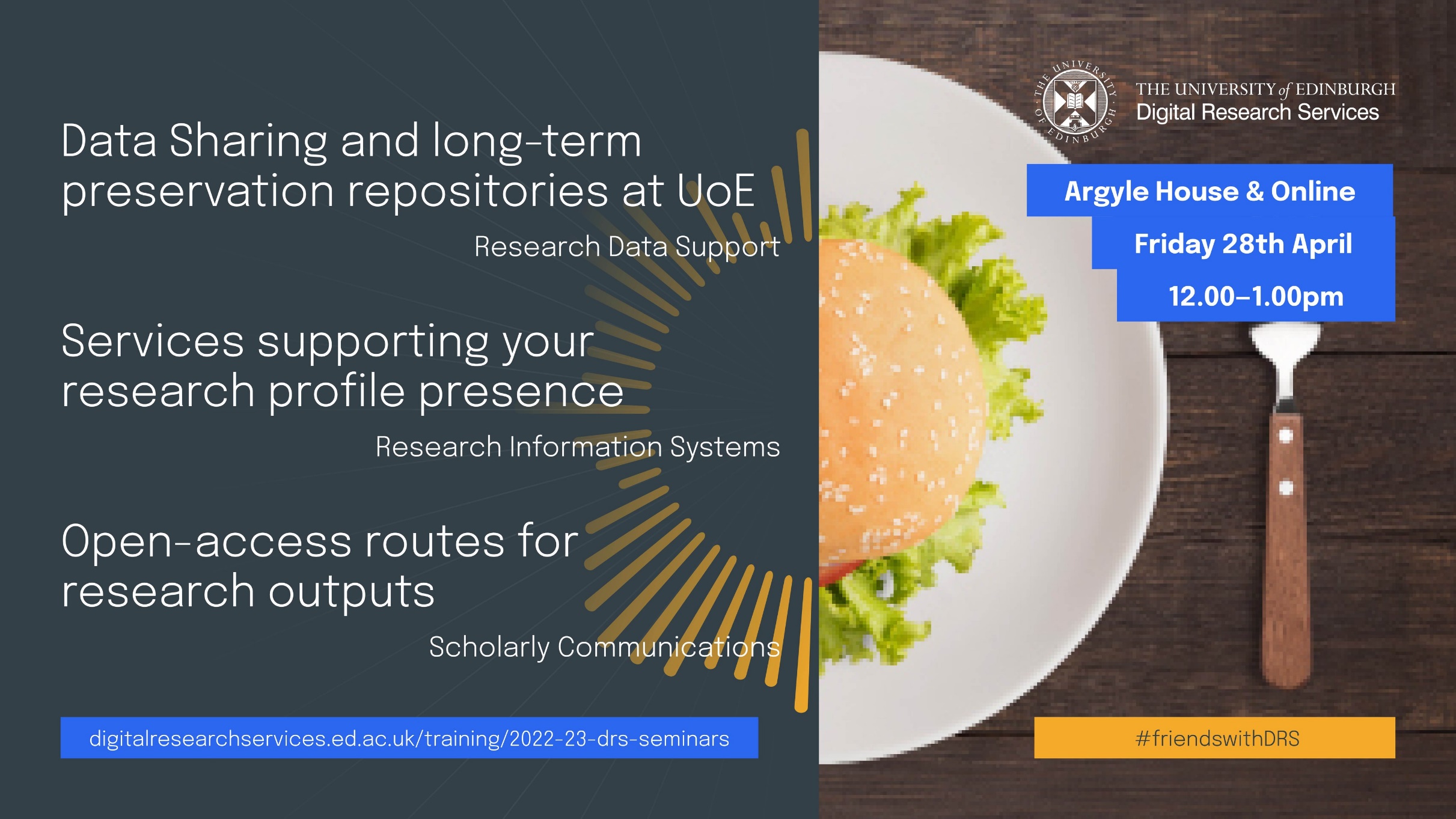 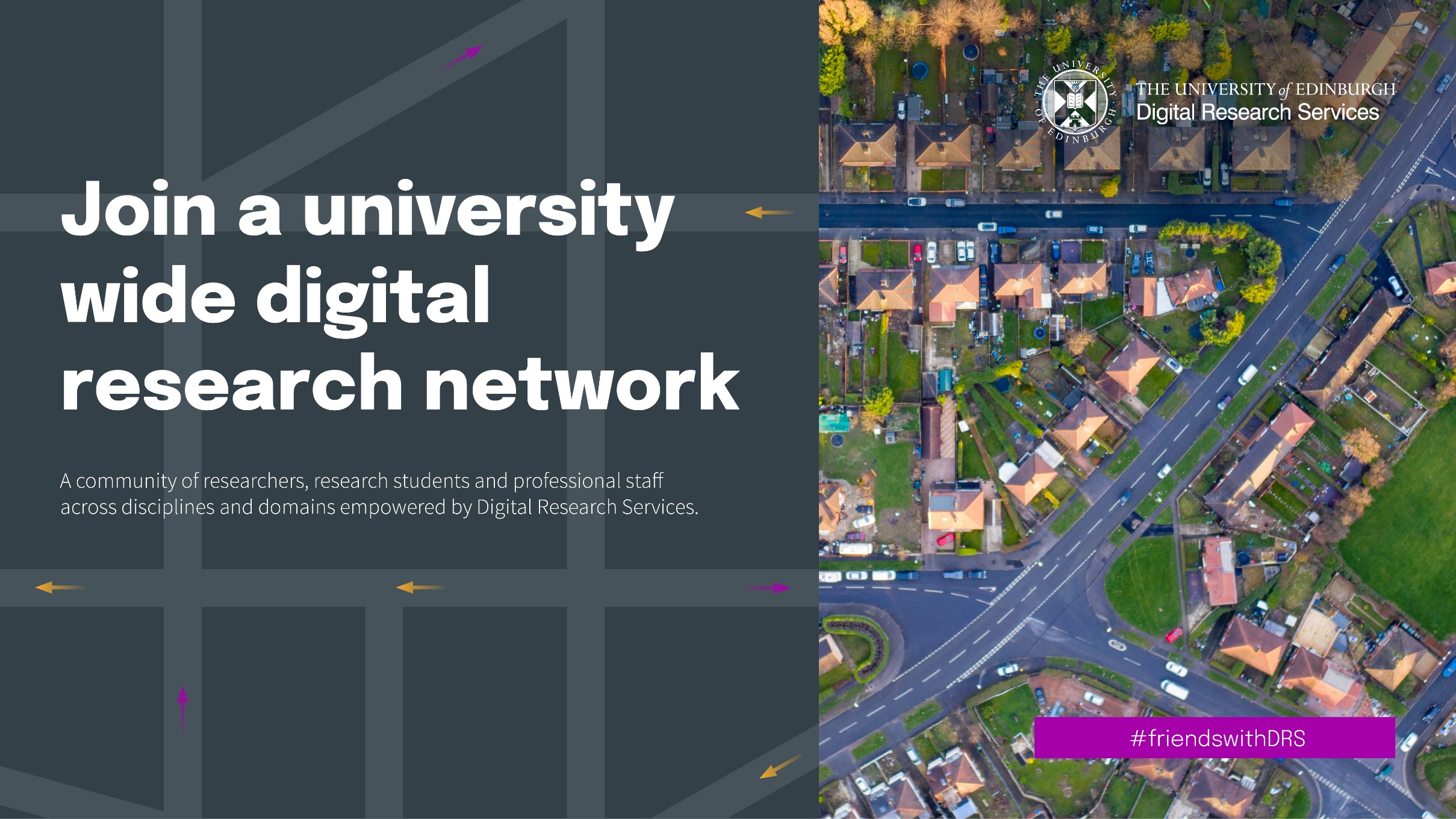 DRS & CERSE
Active participation 
Hosting of meetings 
Setting up agendas & identifying speakers
Communications (social media, mailing lists, newsletters and more…)
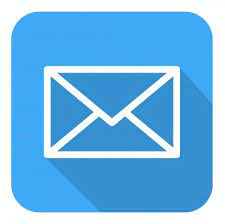 Let’s stay in touch
digitalresearchservices@ed.ac.uk
Contacts 
Websites 
Social media
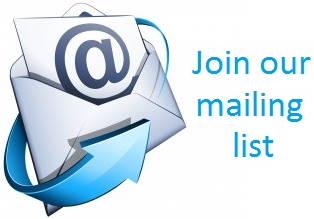 https://mlist.is.ed.ac.uk/lists/subscribe/digitalresearch
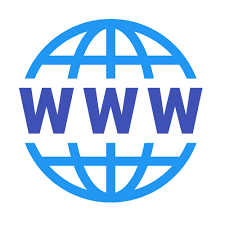 https://www.digitalresearchservices.ed.ac.uk/
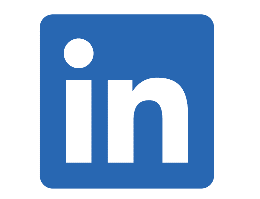 https://www.linkedin.com/company/DRS_UoE
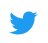 https://twitter.com/DRS_UoE